GSICS Data Working Group03/31/2021
Kamaljit Ray (MOES)
GDWG in the GSICS Framework
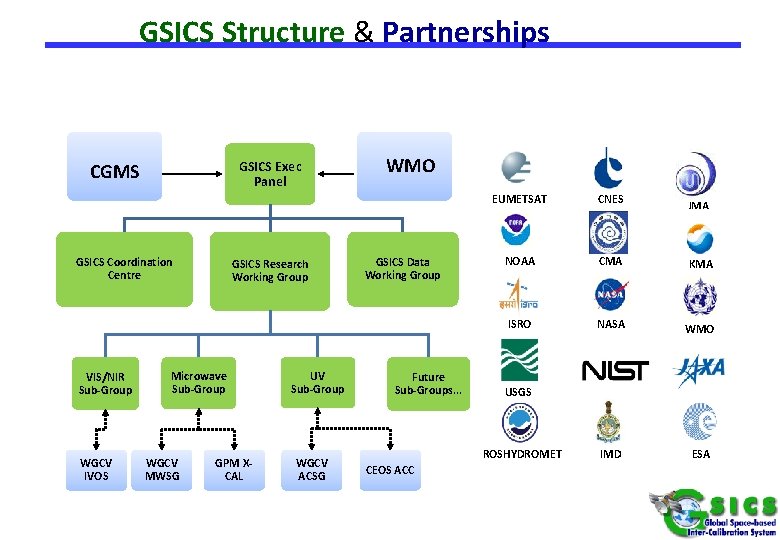 GDWG actively supports all aspects of GSICS activities 
e.g . systems/metadata/products/wiki/GPPA
Detailed TOR here
Slide curtesy Tim Hewison (EUMETSAT)
Terms of Reference of GDWG
Oversee and coordinate the data management activities of GSICS and advise the EP on questions related to GSICS data management including information delivery services; 
b) Coordinate the specification of data and metadata formats and procedures for data exchange between the satellite agencies, the GSICS Processing and Research Centers (GPRCs), and the GSICS Coordination Center (GCC); 
c) Support the specification of GSICS systems administered by the GCC; GSICS product catalogue, GSICS User Messaging Service, GSICS Wiki, etc.
d) Support the specification of GSICS systems and tools administered by the GSICS member and observer organizations.
e) Review and validate GSICS deliverables from a data management perspective; 
f) Provide guidance to the contents and appearance of the GSICS websites maintained by WMO, GCC, and each GPRC; 
g) Maintain cooperation with the research and development activities at the GPRCs and assist with their data management activities, as appropriate; 
h) Provide the GSICS Executive Panel with a report on GSICS data management activities including recommendations as appropriate. Submit report three weeks prior to the annual meeting of the GSICS Executive Panel, and present it to the Panel.
GDWG Membership
GDWG Members as of  March 2021
Recent GDWG activities
Websites
GSICS webpage at each agency
Updating new WMO GSICS Portal
GSICS Collaboration Servers
Defining GSICS Conventions for new GSICS Deliverables
Instrument Event Logging
Annual Calibration Report (GRWG/GDWG Chair)
Updating GSICS Plotting Tool
Use of GitHub for collaborative work
Action Tracking Tool (GCC+GDWG)
Product Status Tool
Google Colab Notebook
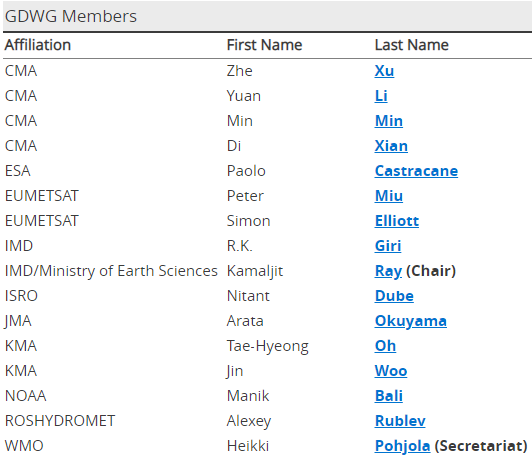 https://gsics.wmo.int/en/focal-points
Actions Status ( 2019)
A.GDWG.2019.9b.1: ISRO to work with KMA to upload their Plotting Tool code and configuration onto GDWG GitHub repository. 
A.GDWG.2019.9b.2: ISRO to work with CMA to synchronise their RAC products between their servers to validate the synchronisation scripts. 
A.GDWG.2019.9b.3: ISRO with support from EUMETSAT to update their THREDDS configuration such that it is in-line with the other collaboration services.
Action: A.GDWG.2019.9c.1 EUMETSAT to upload sync perl and shell scripts to GitHub.
Action: A.GDWG.2019.9p.1 Peter Miu (EUMETSAT) to create user guide for GSICS THREDDS. 
Action: A.GDWG.2019.9p.2 NOAA to provide EUMETSAT the download script for review to see if this can be provided to users to improve the downloading of GSICS products.
Minutes of GSICS Data Working Group Meeting held on 20th October,2020
KMA reported Establishment of the GitHub, Review of GPRC websites and building a plotting tool environment for internal system. KMA  preparing the new KOMSAT products for GPPA (Jin Woo,KMA)
ESA has prepared a landing page website . Paolo mentioned that two brief papers have been submitted to the GSICS Newsletter and the launch of two updated portals for Cal/Val data: the EVDC (the ESA Atmospheric Validation Data Center https://evdc.esa.int/) and the CEOS Cal/Val Portal http://calvalportal.ceos.org/ (Paola,ESA)
IMD presented information on the INSAT-3D and INSAT-3DR and showed the mission objectives and described the satellites. Giri informed that Geophysical parameters derived from the satellites are available in HDF format and as per action points of last meeting timeline of upcoming satellites Landing pages with support of ISRO is being prepared and the progress will be intimated shortly to the group(Giri, IMD)
JMA provided an overview of GDWG activities with the current activities include support to event logging, and creation of GSICS products via the collaboration server.JMA products are on GSICS Collaboration server in EUMETSAT(Arata Okuyama,JMA)
Minutes of GSICS Data Working Group Meeting held on 20th October,2020
NOAA also hosts the Coordination Center, so GDWG tasks also support GCC activities in addition to wider GSICS activities. Manik gave an overview of a tool recently developed by NOAA GDWG namely the GSICS Product Alert System. He showed members how to use the tool to receive information on GSICS , how to use the action tracker. NOAA GDWG would focus on applying Machine Learning to extract satellite information, building scripts to produce State of Observation Report and building pages and tools for connecting with the ISCCP and other user groups(Manik,NoAA)
Tim Hewison from EUMETSAT discussed how to roll out changes to GSICS conventions. 
Rob Roebeling from EUMETSAT led the discussion on modifying and adding Landing Pages following the CGMS agreed format . He indicated that the WMO OSCAR webpage has been updated.
Show  entries
Search:
Actions Status ( 2020)
Plan for GDWG Break out Session31 March  Short session Starting 12:00 GMT
Suggested Topics
Data Working Group activities of each agency
Discussion on Users feedback on collaborative server directory structure.
Develop a procedure for updating Annual GSICS Calibration Reports.
GSICS Product Alert System and Support to GSICS ISCCP and IOGEO partnerships(Manik)
GSICS GitHub
How to roll out changes to the GSICS conventions in the future? - e.g., algorithm_version (Tim)
Scope of Instrument kiosk on GCC website
Conclusion
Data working group is actively working on GSICS products and deliverables dissemination/standardization and acceptance.
Tools are being developed to connect with users of GSICS products and deliverables.
Collaboration Server/GPRC/Landing Pages are playing a crucial role in communicating the satellite  monitoring to the community.
Tools, such as Google Colab/Product Status System, empower the users to dive into the products directly from the browser and usher in a collaborative development ecosystem in real time.
Summary of links to GSICS tools
Bash script to download GSICS Data http://gsics.atmos.umd.edu/bin/view/Development/DownloadGSICSProducts
Series of notebooks to read, view and process GSICS Data and Deliverables from the browser in a collaborative ecosystem
DCC Product  notebook
This notebook reads DCC products and plots and lists them
GIRO SRF    notebook      
GSICS Product RAC notebook and NRT notebook
3. Plotting Tool   http://gsics.tools.eumetsat.int/plotter
4. GSICS Product  Catalog: https://www.star.nesdis.noaa.gov/smcd/GCC/ProductCatalog.php
5. GSICS Product Status registration: Register here
THANK YOU